กำหนดการเปลี่ยนแปลงแผนการลงทุนของสมาชิก กช.มช.
สมาชิก 1 คน เลือกได้ 1 แผนการลงทุน  และสามารถเปลี่ยนแผนการลงทุนได้ปีละ 2 ครั้ง  โดยกรอกแบบฟอร์มในระบบ CMU MIS 
สมาชิกสามารถเปลี่ยนผู้รับผลประโยชน์ ข้อมูลสมาชิก และอัตราเงินสะสม (5% แต่ไม่เกิน 15%) ได้ในช่วงเวลาเดียวของการเปลี่ยนแผนการลงทุนนี้
ผลการเปลี่ยนแปลง ครั้งที่ 1 วันที่ 1 มกราคม และครั้งที่ 2 วันที่ 1 กรกฎาคม
มช.รวบร่วมข้อมูล
ส่งนายทะเบียนสมาชิก 
ภายใน 20 มิ.ย.
มช.รวบร่วมข้อมูล
ส่งนายทะเบียนสมาชิก 
ภายใน 20 ธ.ค.
31 ธ.ค.
31 พ.ค.
30 มิ.ย.
31 ก.ค.
31 ส.ค.
30 ก.ย.
31 ต.ค.
30 เม.ย.
30 พ.ย.
มีผล 1 ม.ค.
(ครั้งที่ 1)
สมาชิกกรอก
แบบฟอร์มในระบบ cmu mis
และส่วนงานนำส่งให้
กองบริหารงานบุคคล
วันที่ 1-30 พ.ย.
สมาชิกกรอก
แบบฟอร์มในระบบ cmu mis
และส่วนงานนำส่งให้
กองบริหารงานบุคคล 
ช่วงวันที่ 1-31 พ.ค.
มีผล 1 ก.ค.  
(ครั้งที่ 2)
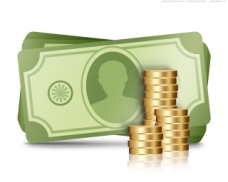 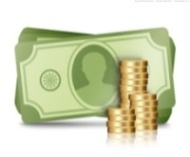 การเปลี่ยนแปลงรูปแบบการลงทุนไม่ควรพิจารณาจากผลตอบแทนเพียงอย่างเดียว ควรเปลี่ยนแปลงเมื่อความสามารถ
ในการยอมรับความเสี่ยงของตนเองเปลี่ยนไป (ควรศึกษาหลักการลงทุน/หลักการรับความเสี่ยงในระบบ cmu mis)
คำแนะนำ
100%
5. ผสม หุ้น และ FIFไม่เกิน 25%
1.ตราสารหนี้ระยะสั้นภาครัฐ  สถาบันการเงิน
4. ผสม หุ้นไม่เกิน 25%
2. ตราสารหนี้
3. ผสม หุ้นไม่เกิน 10%
6.ตราสารทุน
≤ 35%
≥ 65%
รูปแบบการเลือกแผนการลงทุน
แผน
การลงทุน
≤ 30%
≤ 30%
≤ 30%
≤ 10%
≤ 5%
>65%
< 5%
≤ 5%
≤ 25%
≥ 40%
≥ 40%
< 35%
≤ 25%
≥ 55%
≤ 5%
≤ 5%
แผน
การลงทุน
1
2
3
4
5
6
7
8
9
10
หมายเหตุ : แผนการลงทุนลำดับที่ ที่ 7-10  เป็นการผสมอัตราส่วนระหว่างตราสารหนี้ (2) กับตราสารทุน (6)  โดยจะเริ่มเปิดให้เลือกได้ตั้งแต่ งวดที่จะมีผลวันที่ 1 ก.ค.59 เป็นต้นไป
สรุปสถานะ กองทุนเฉพาะส่วน มหาวิทยาลัยเชียงใหม่
ณ 31 ธันวาคม 2558
สรุป อัตราผลตอบแทน กช. เค มาสเตอร์ พูล ฟันด์ ณ 31 มีนาคม 2559 (ย้อนหลัง 10 ปี)
* เนื่องจากนโยบายดังกล่าวมีการเริ่มบริหาร ม.ค. 54 ผลการดำเนินงานในปี 2549-2553 จึงเป็นการอ้างอิงจากผลการดำเนินงานของกอง PF0123 ซึ่งมีนโยบายการลงทุนใกล้เคียงกัน
** เนื่องจากนโยบายดังกล่าวมีการเริ่มบริหาร ก.ค. 54 ผลการดำเนินงานในปี 255492554 จึงเป็นการอ้างอิงจากผลการดำเนินงานของ กองทุนเปิดเค หุ้นระยะยาว (KEQLTF) ซึ่งมีนโยบายการลงทุนใกล้เคียงกัน
สรุป อัตราผลตอบแทน กช. เค มาสเตอร์ พูล ฟันด์ ณ 31 มีนาคม 2559 (ย้อนหลัง 2 ปี 9 เดือน)